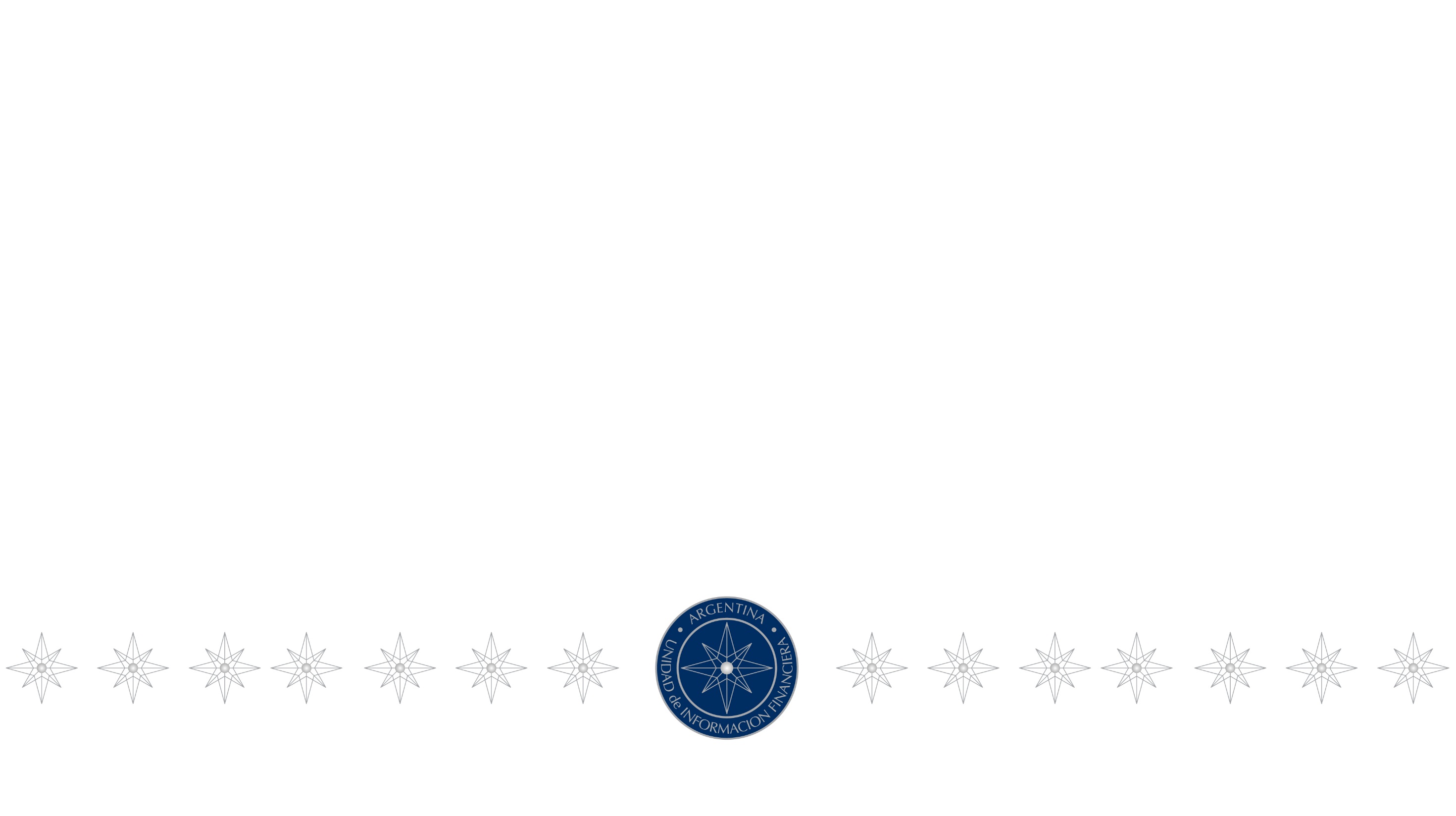 El rol de la UIF en su esfera preventiva
- Régimen Administrativo Sancionador -
Pablo Daniel Sanabria
CORRIENTES 2018
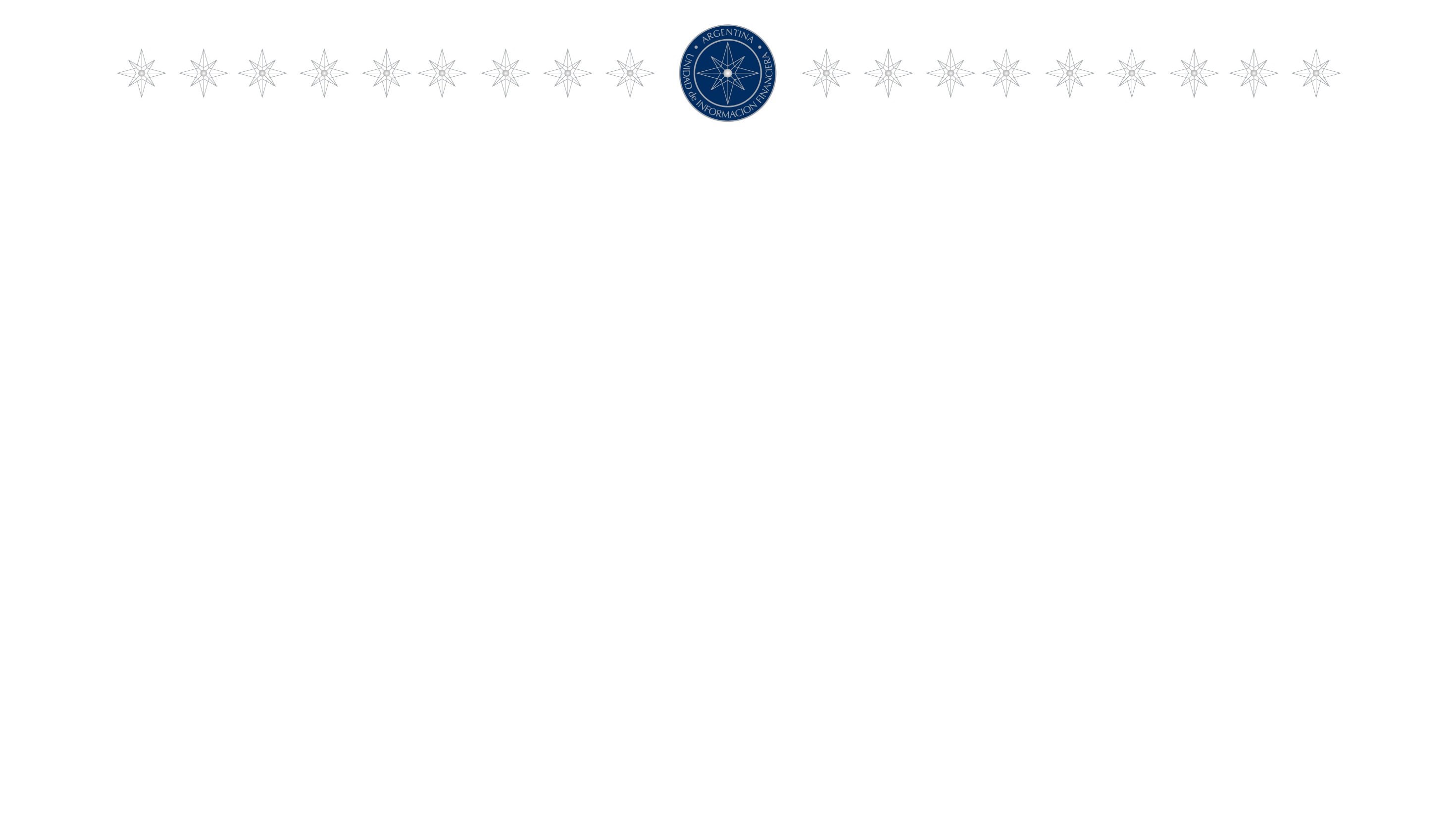 El Rol de los Sujetos Obligados en el sistema de PLA/FT
Compliance en PLA/FT - Relación de colaboración
Enumeración taxativa (artículo 20 de la ley 25.246 y modificatorias)
Principio de buena fe (artículo 18 de la ley 25.246 y modificatorias)
Deber de secreto (artículo 22 de la ley 25.246 y modificatorias)
Perspectiva constitucional  y perspectiva regulatoria
Principio de Legalidad
Principio de Razonabilidad
Efectividad y eficiencia
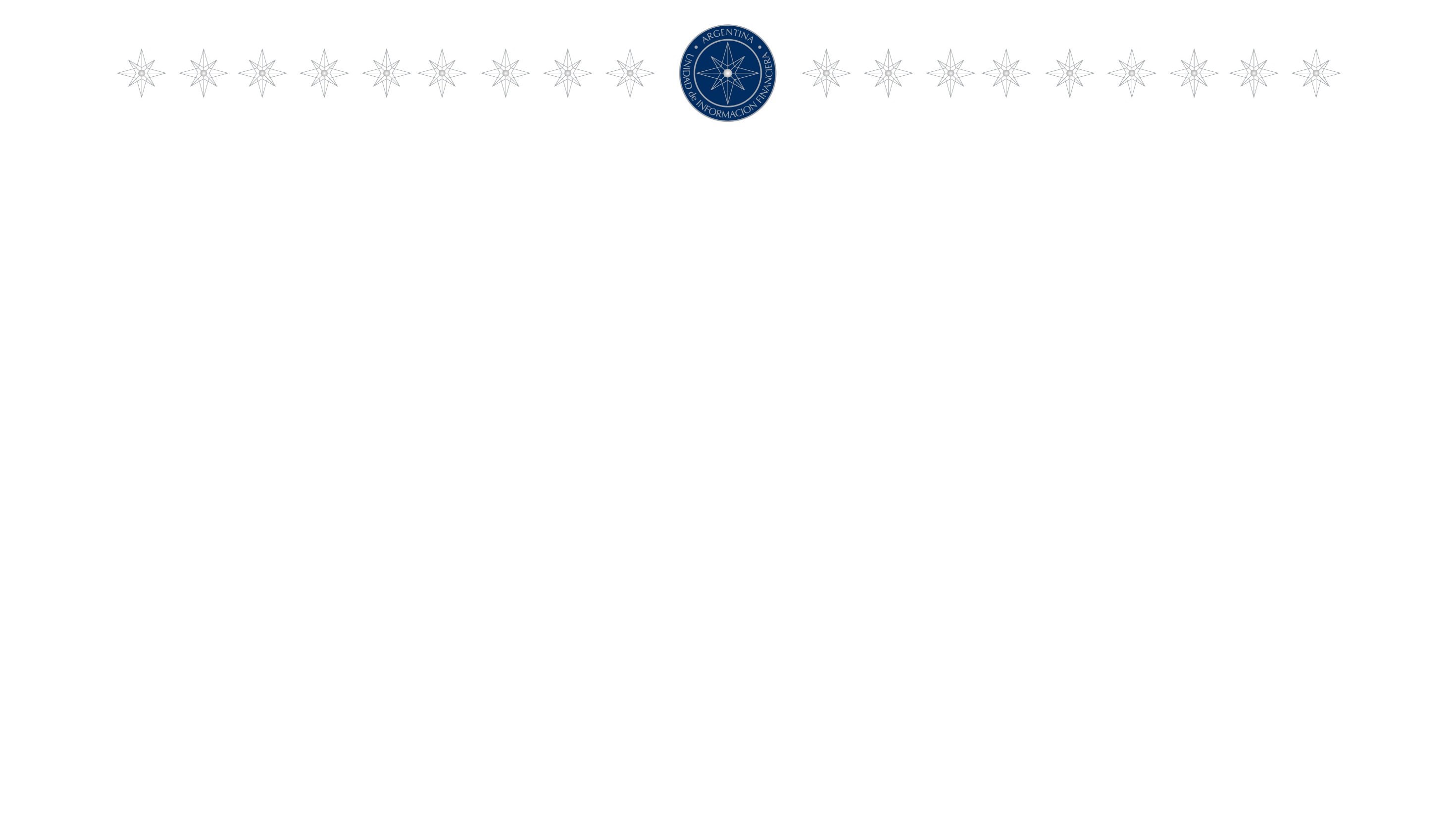 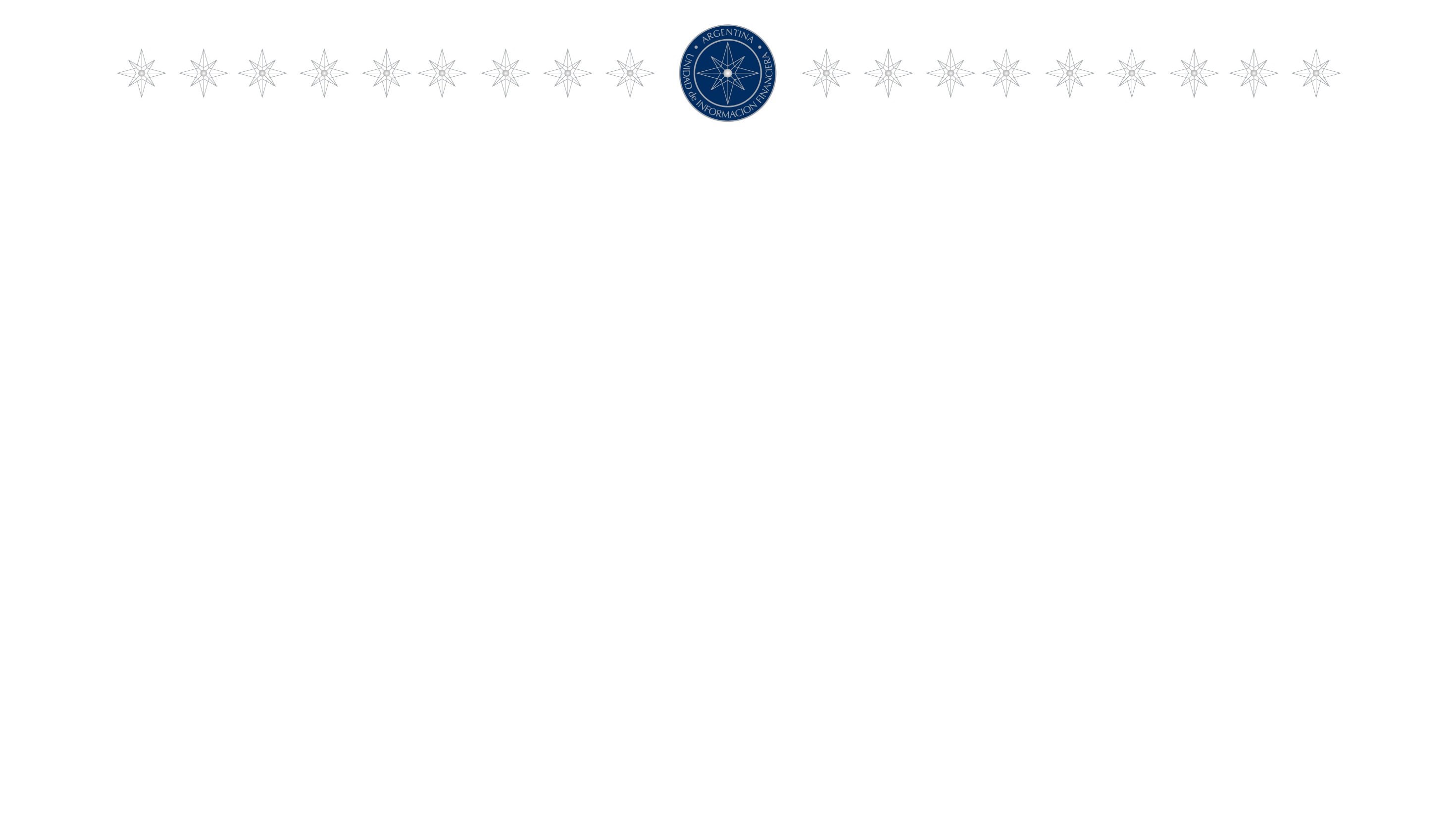 Impacto del Enfoque Basado en Riesgo en el  
Régimen Administrativo Sancionador
Impacto del Enfoque Basado en Riesgo en el 
Régimen Administrativo Sancionador
Convivencia armónica entre cláusulas con obligaciones de cumplimiento formal y cláusulas con obligaciones de gestión de riesgo (EBR)
Aplicación de Acciones Correctivas (Art. 14, inc. 10, de la Ley 25,246 y modif). 
Incorporación de criterios de ponderación – razonable discrecionalidad (CSJN) 
Trabajo coordinado entre supervisión y régimen administrativo sancionador
Proyecto de reforma del Capítulo IV de la ley 25.246
Proyecto de reforma de la Resolución UIF Nº 111/12
Proyecto de Implementación del Sistema de Notificaciones y Tramitación Electrónica
Proyecto de intervención de Regionales UIF en el procedimiento sumarial
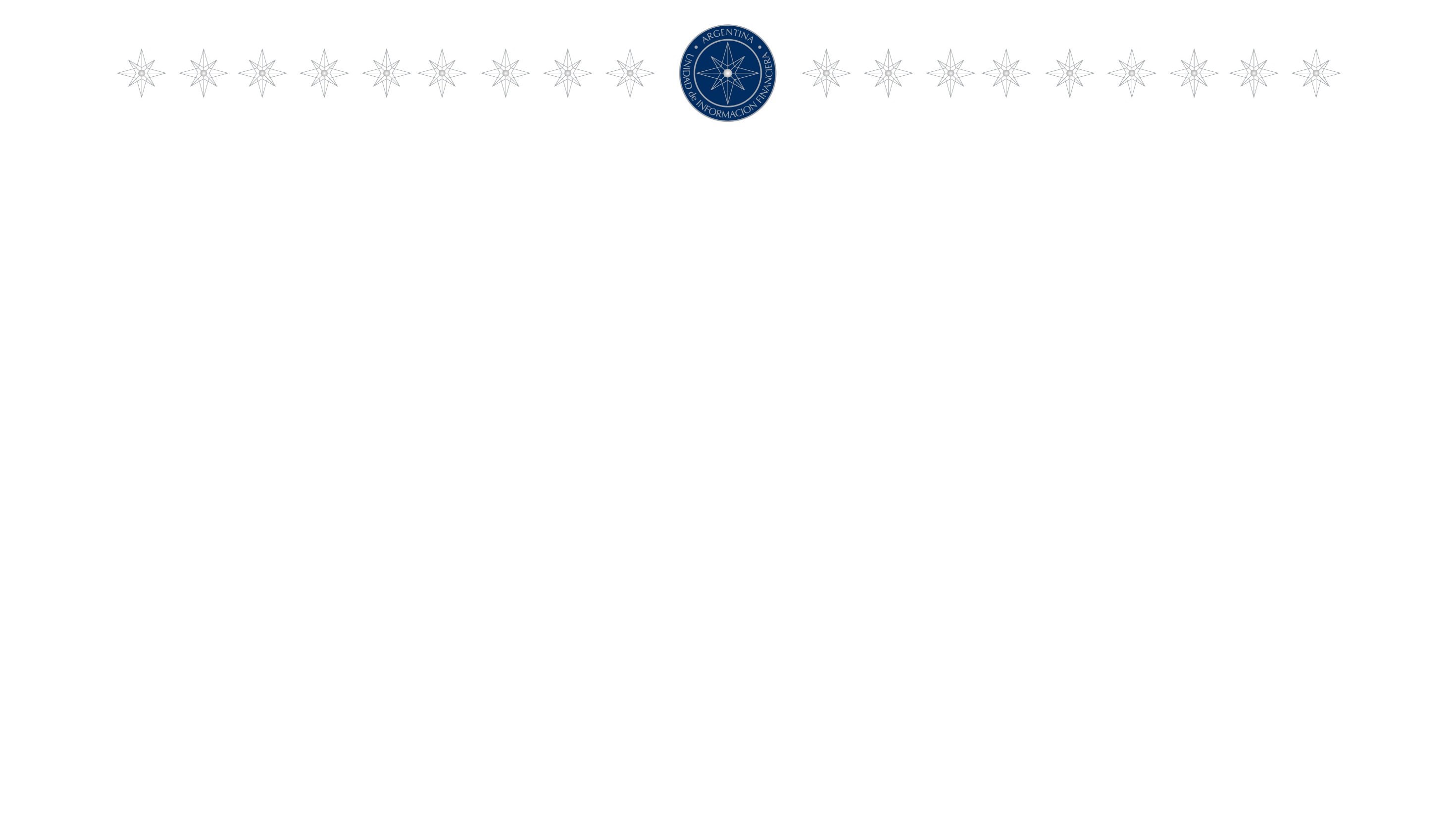 Cumplimiento con Recomendación  N° 35 GAFI
Gama de Sanciones
Sanciones proporcionales
Sanciones efectivas
Sanciones disuasivas
Responsabilidad de directores y alta gerencia
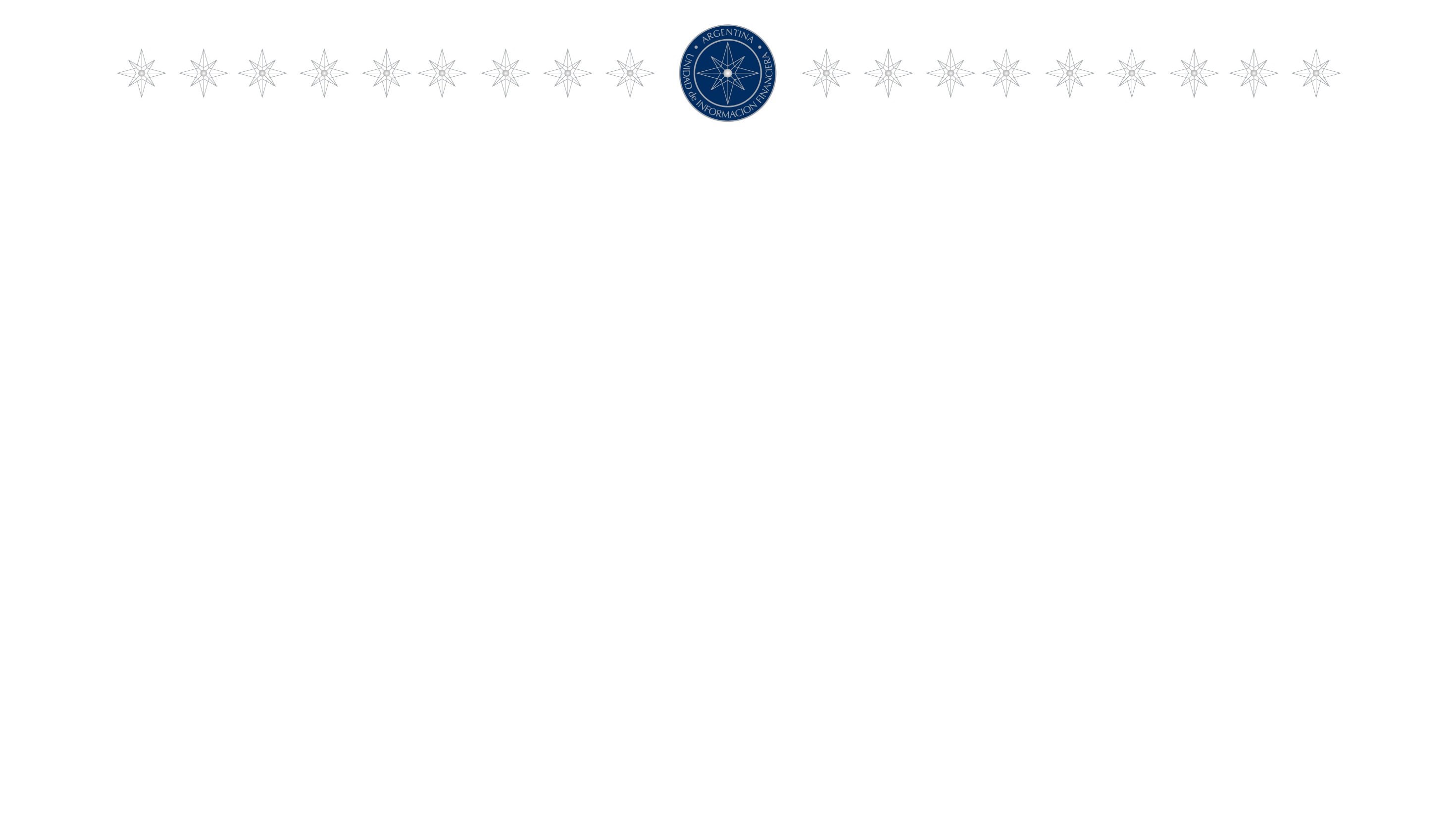 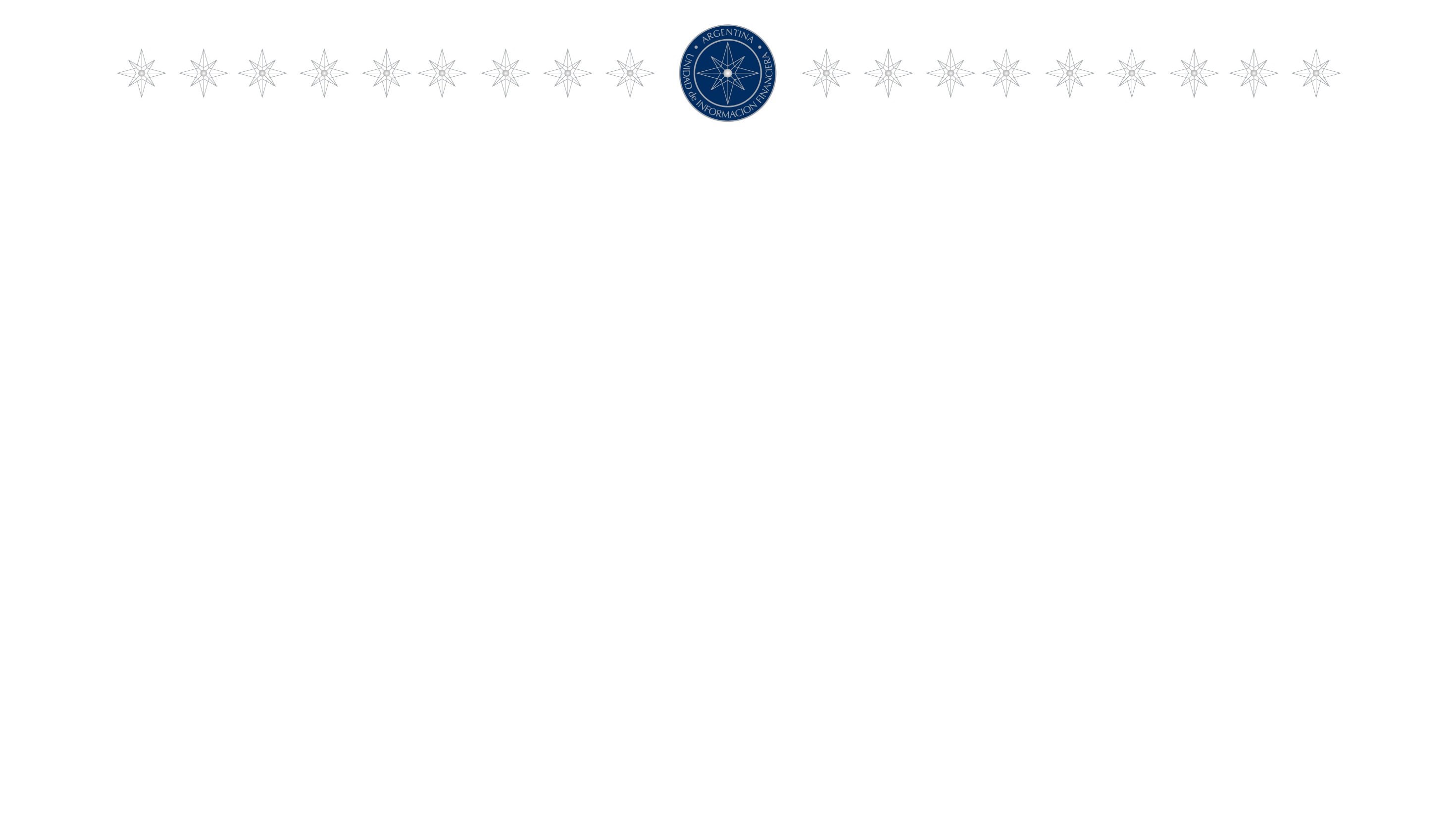 Impacto del Enfoque Basado en Riesgo en el  
Régimen Administrativo Sancionador
Proyectos de modificación regulatoria en el 
régimen administrativo sancionador UIF
Proyecto de reforma de la Resolución UIF Nº 111/12 (regulación del procedimiento sumarial)
Proyecto de implementación del Sistema de Notificaciones y Tramitación Electrónica de sumarios 
Proyecto de intervención de Regionales UIF en el procedimiento sumarial
Resolución 43/18 que deja sin efecto la suspensión de plazos por feria judicial en los sumarios administrativos UIF
Proyecto de modernización del Registro de Sanciones
Proyecto de reforma del Capítulo IV de la ley 25.246
Proyecto de reforma de la Resolución UIF Nº 111/12
Proyecto de Implementación del Sistema de Notificaciones y Tramitación Electrónica
Proyecto de intervención de Regionales UIF en el procedimiento sumarial
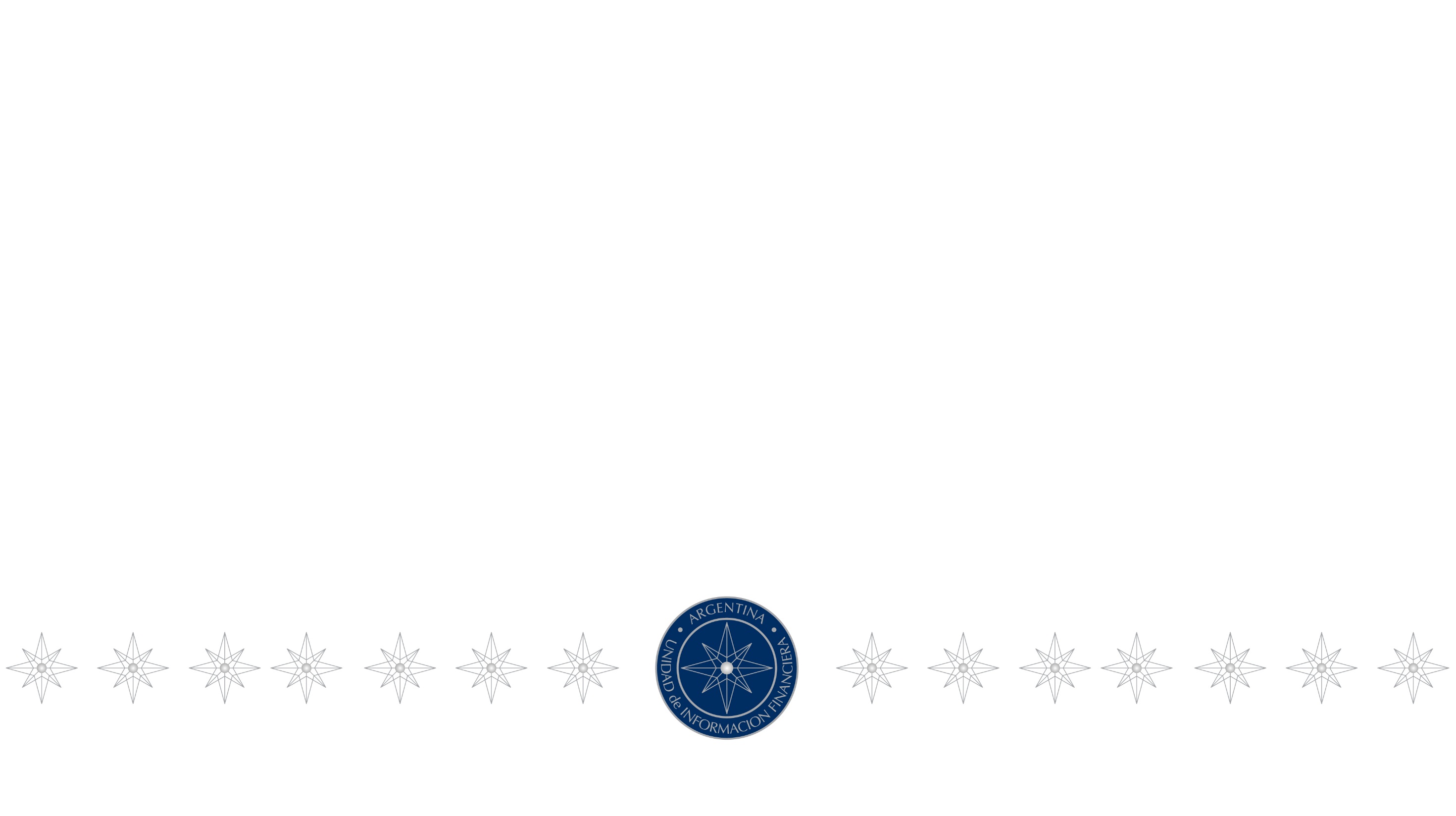 El Procedimiento Sumarial
- Régimen Administrativo Sancionador -
Pablo Daniel Sanabria
CORRIENTES 2018
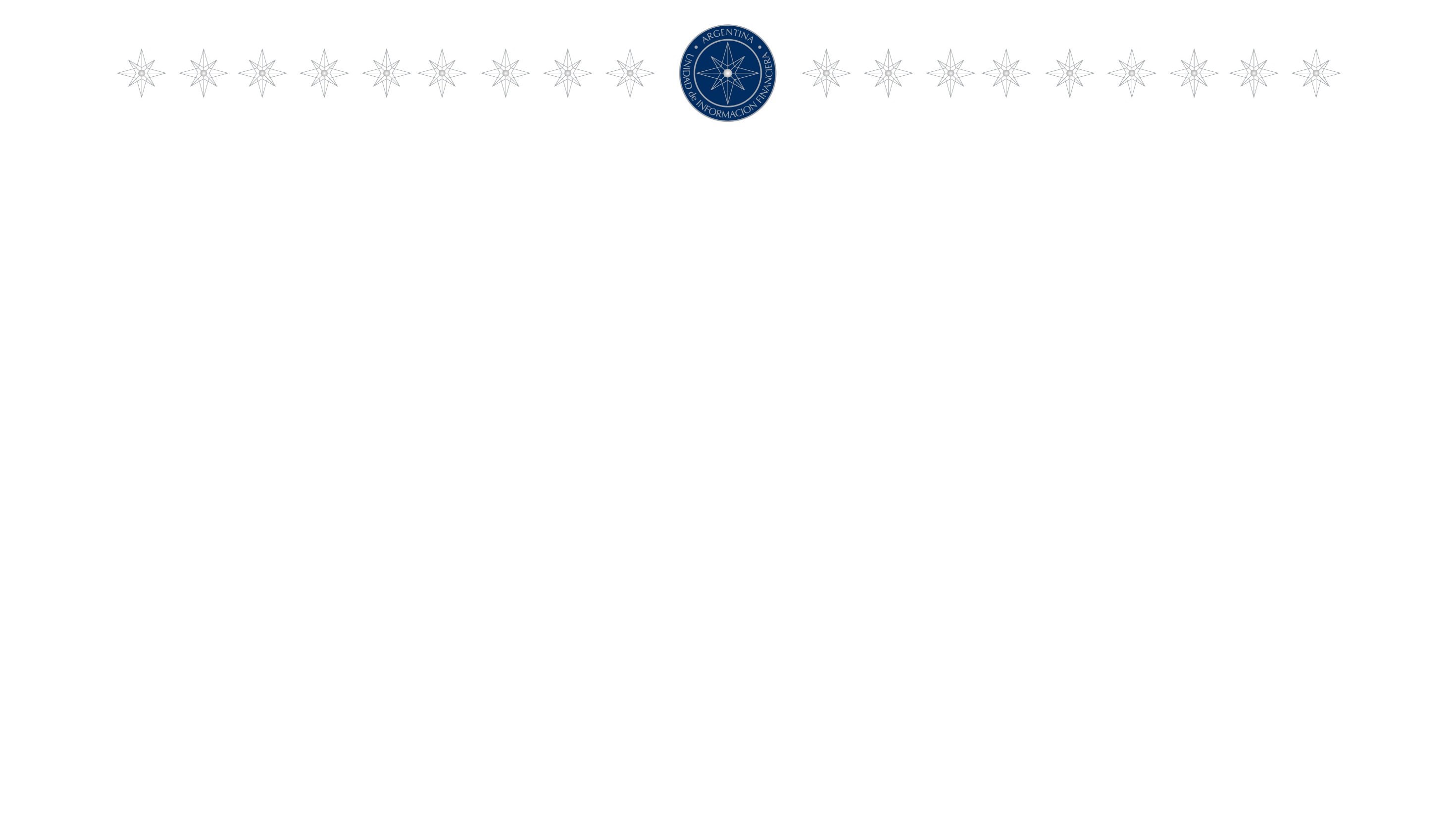 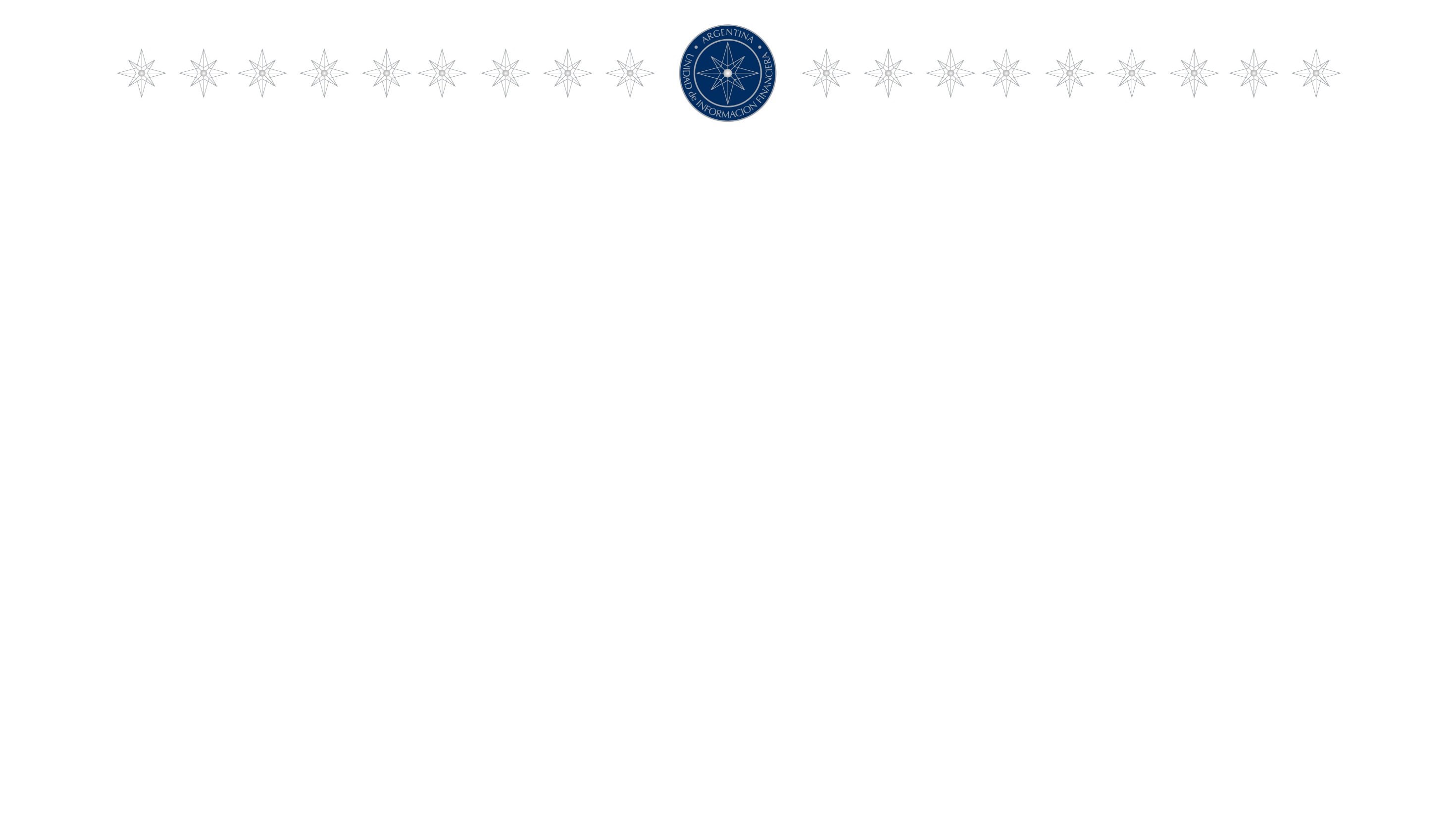 Etapas del procedimiento sumarial Resolución UIF Nº 111/2012
Impacto del Enfoque Basado en Riesgo en el  
Régimen Administrativo Sancionador
Proyecto de reforma del Capítulo IV de la ley 25.246
Proyecto de reforma de la Resolución UIF Nº 111/12
Proyecto de Implementación del Sistema de Notificaciones y Tramitación Electrónica
Proyecto de intervención de Regionales UIF en el procedimiento sumarial
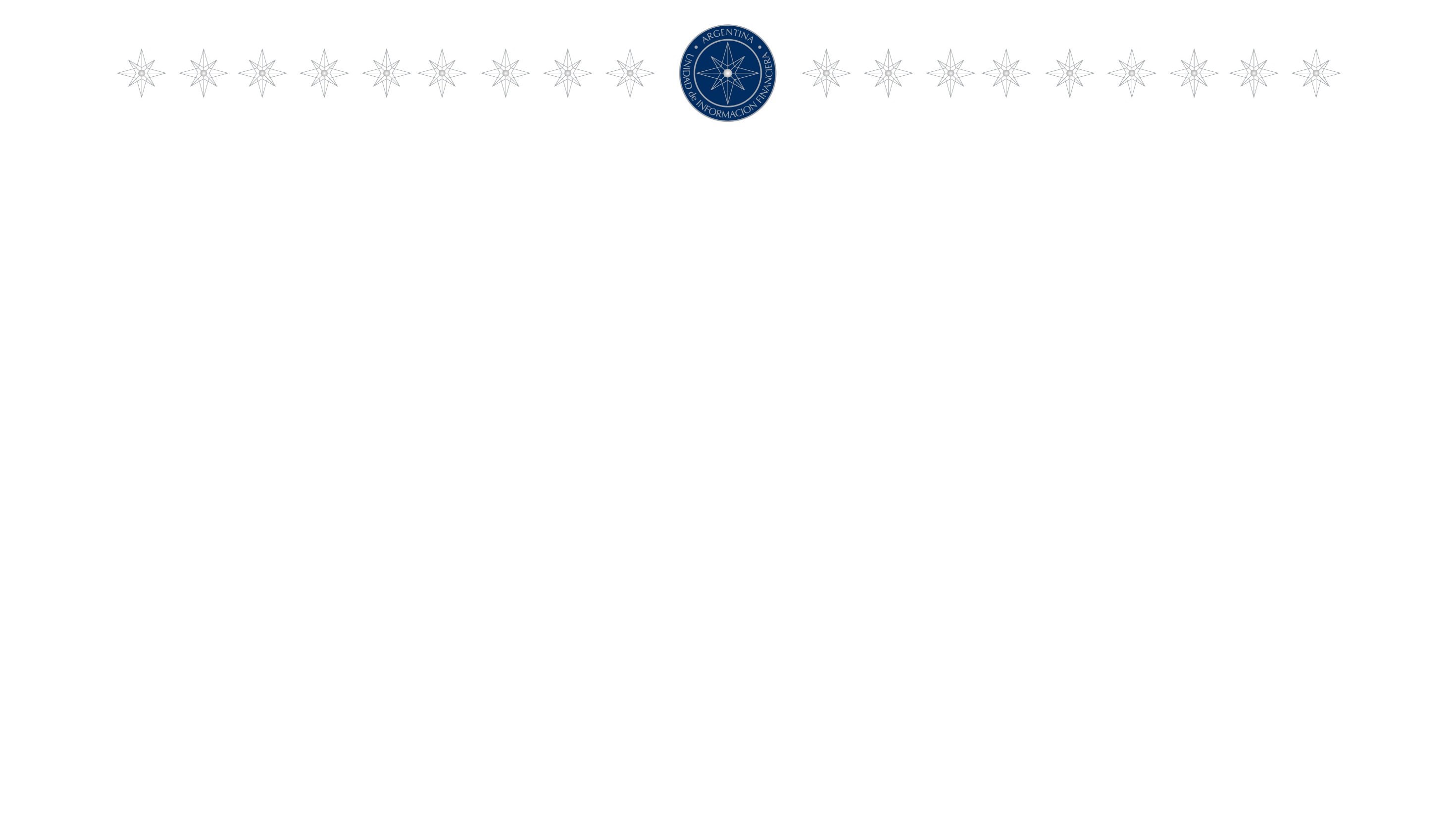 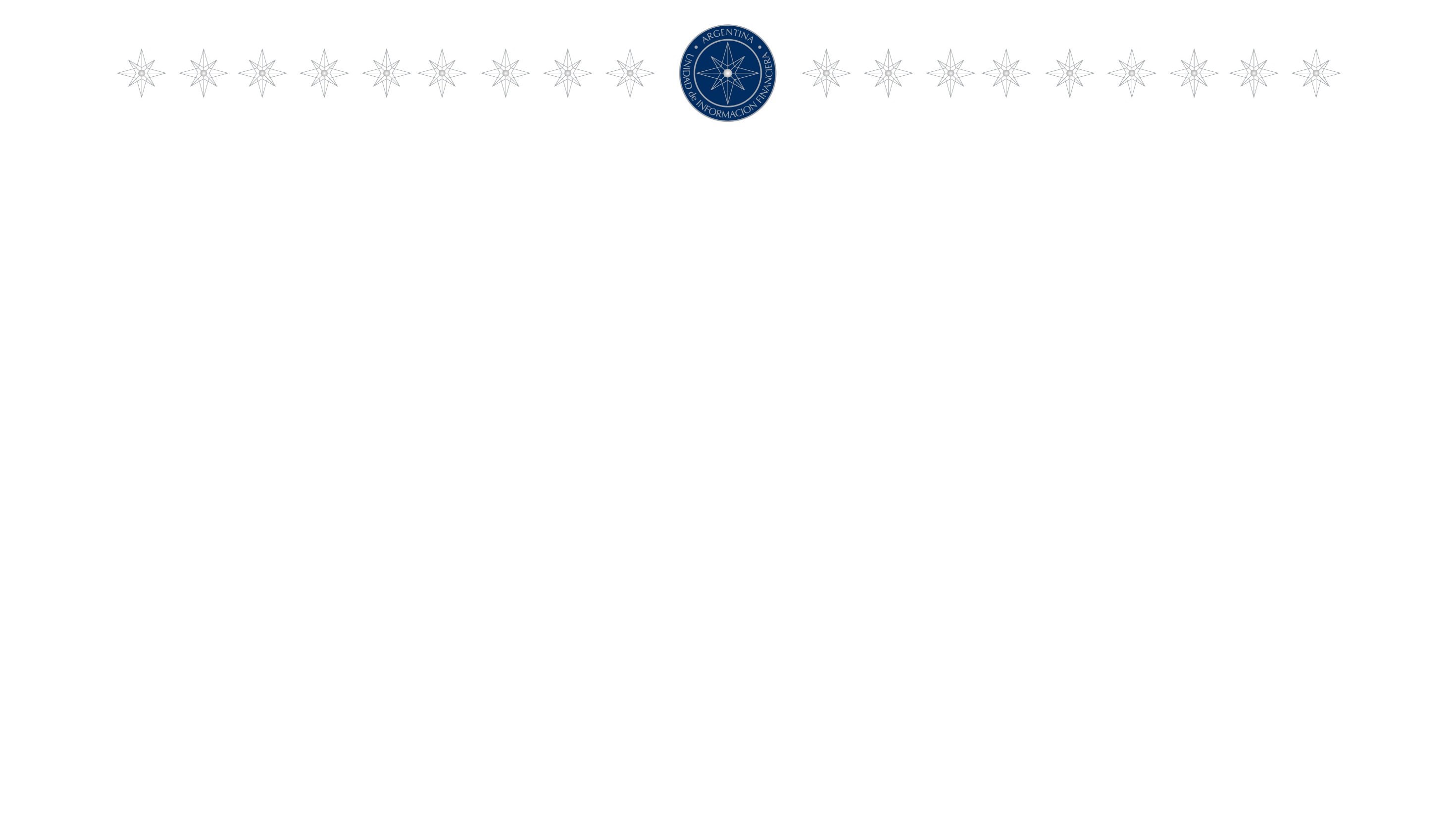 Impacto del Enfoque Basado en Riesgo en el  
Régimen Administrativo Sancionador
Aspectos generales de aplicación al Régimen Administrativo Sancionador de la UIF
Art. 24 Ley 25.246
El sujeto pasible de sanciones es la persona humana o el órgano de administración de una Persona Jurídica comprendida en el art. 20 de la ley 25.246. 
La multa impuesta al órgano de administración es solidaria y se le aplica la misma multa a la Persona Jurídica (art. 20 bis de la ley 25.246).La sanción consiste en una multa dineraria.
Proyecto de reforma del Capítulo IV de la ley 25.246
Proyecto de reforma de la Resolución UIF Nº 111/12
Proyecto de Implementación del Sistema de Notificaciones y Tramitación Electrónica
Proyecto de intervención de Regionales UIF en el procedimiento sumarial
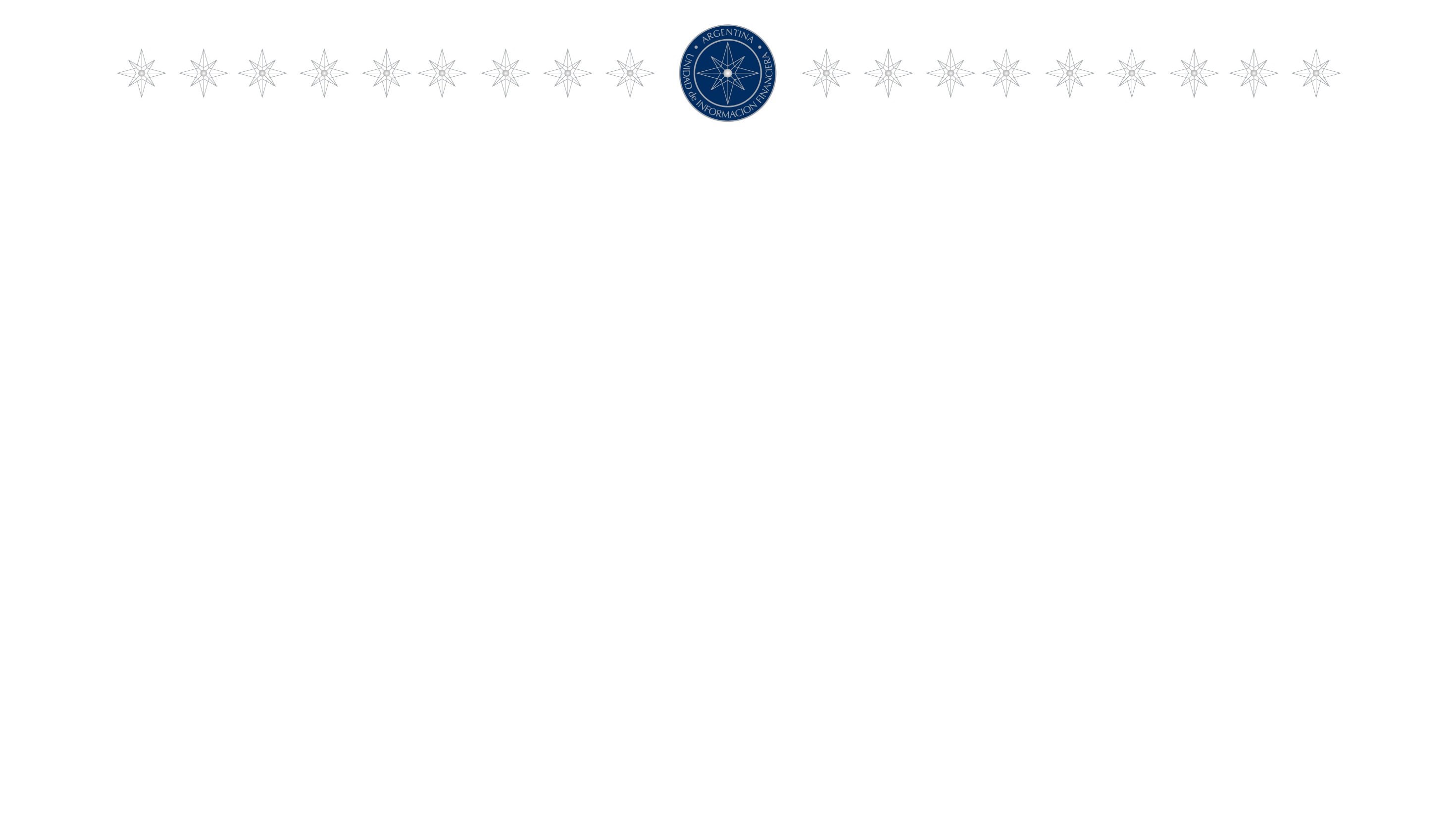 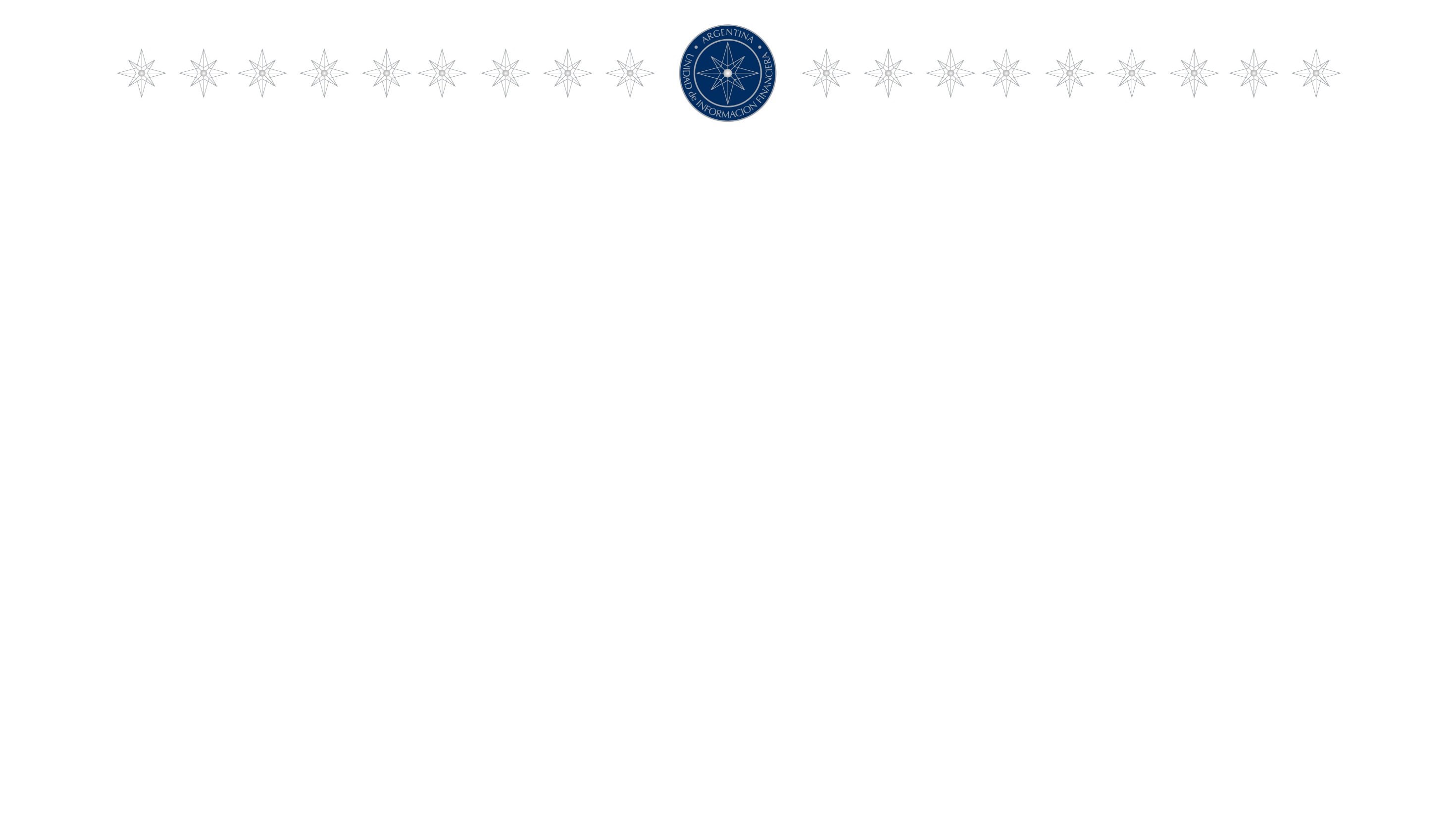 Impacto del Enfoque Basado en Riesgo en el  
Régimen Administrativo Sancionador
Aspectos generales de aplicación al Régimen Administrativo Sancionador de la UIF
El monto de la sanción será de una (1) a diez (10) veces del valor total de los bienes u operaciones a los que se refiera la infracción (ROS). Si no fuese posible establecer el valor real de los bienes, la multa será de diez mil pesos ($ 10.000) a cien mil pesos ($ 100.000) (art. 24 de la ley 25.246)
La acción para aplicar la sanción establecida en este artículo prescribirá a los cinco (5) años, del incumplimiento. Igual plazo regirá para la ejecución de la multa, computados a partir de que quede firme el acto que así la disponga.
Proyecto de reforma del Capítulo IV de la ley 25.246
Proyecto de reforma de la Resolución UIF Nº 111/12
Proyecto de Implementación del Sistema de Notificaciones y Tramitación Electrónica
Proyecto de intervención de Regionales UIF en el procedimiento sumarial
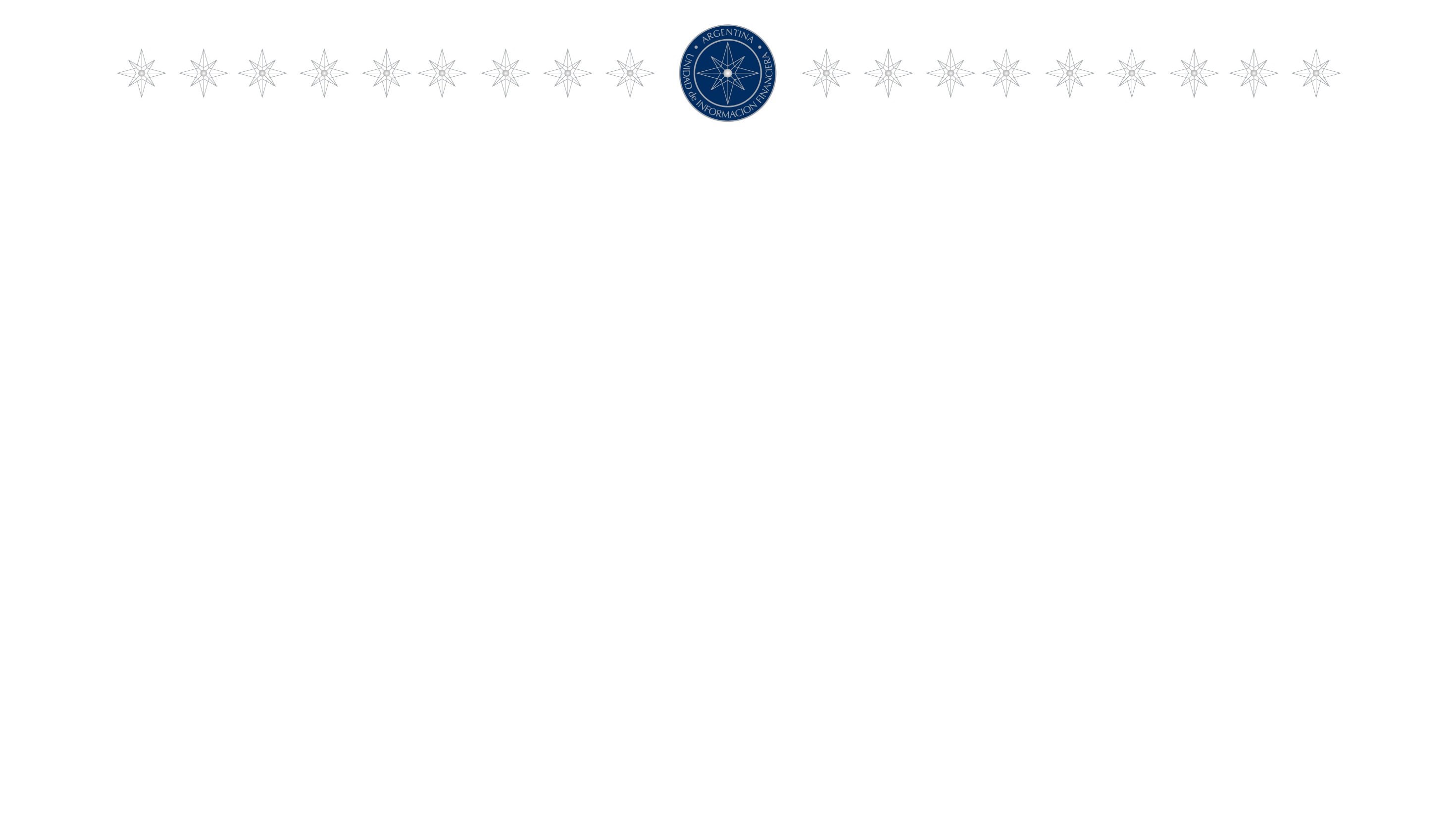 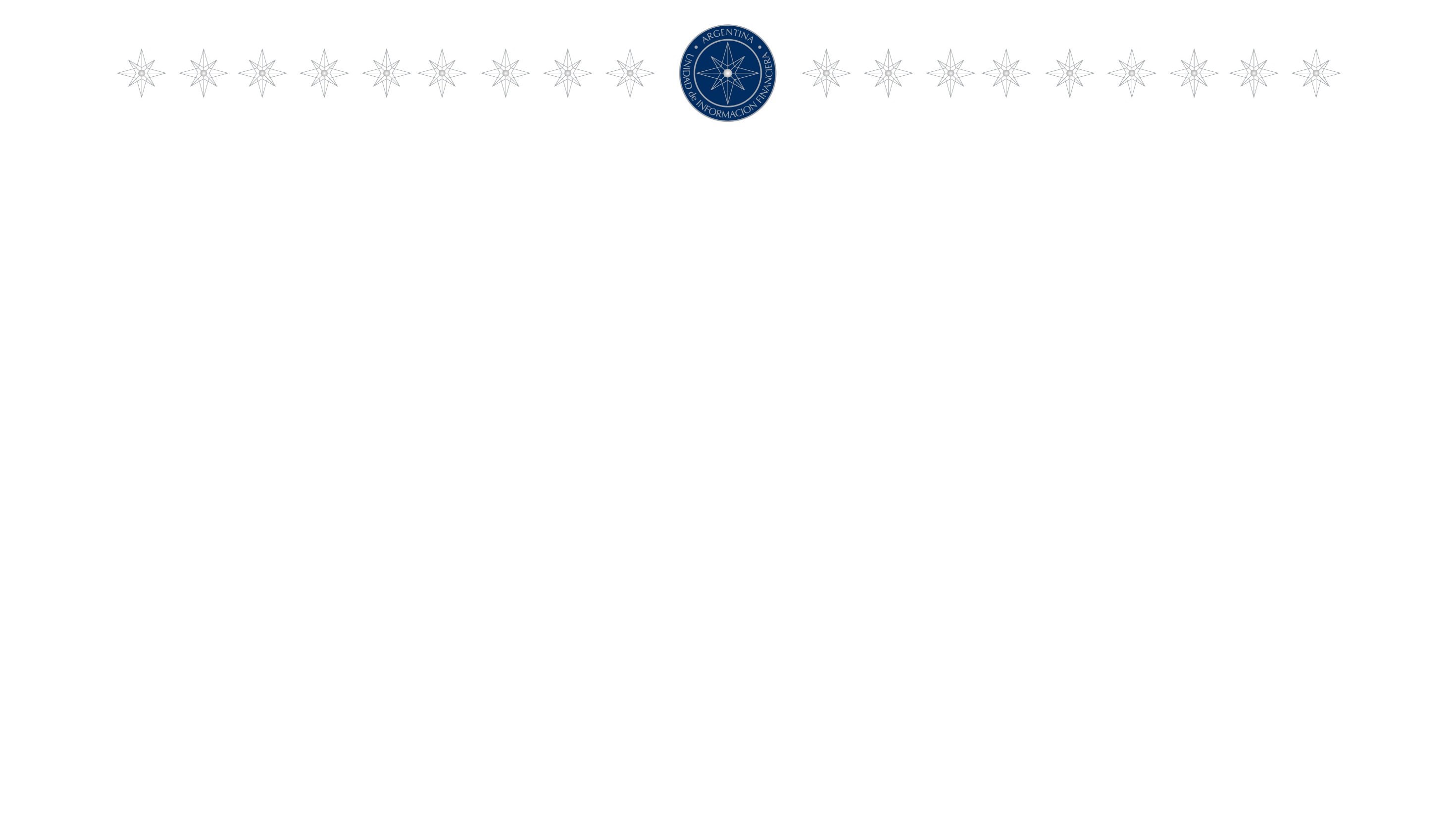 Elementos de ponderación para la graduación de las multas (I)
Impacto del Enfoque Basado en Riesgo en el  
Régimen Administrativo Sancionador
a) La magnitud y el volumen de la/s operación/es involucrada/s.
b) El tamaño organizacional del sujeto obligado y la envergadura de su giro comercial y operativo. 
c) La capacidad económica del Sujeto Obligado.
d) La obtención de ganancias o el beneficio generado para el Sujeto Obligado por la infracción cometida.
e) La naturaleza y riesgo de los incumplimientos detectados, a la luz de los estándares internacionales en materia de PLA/FT.
Proyecto de reforma del Capítulo IV de la ley 25.246
Proyecto de reforma de la Resolución UIF Nº 111/12
Proyecto de Implementación del Sistema de Notificaciones y Tramitación Electrónica
Proyecto de intervención de Regionales UIF en el procedimiento sumarial
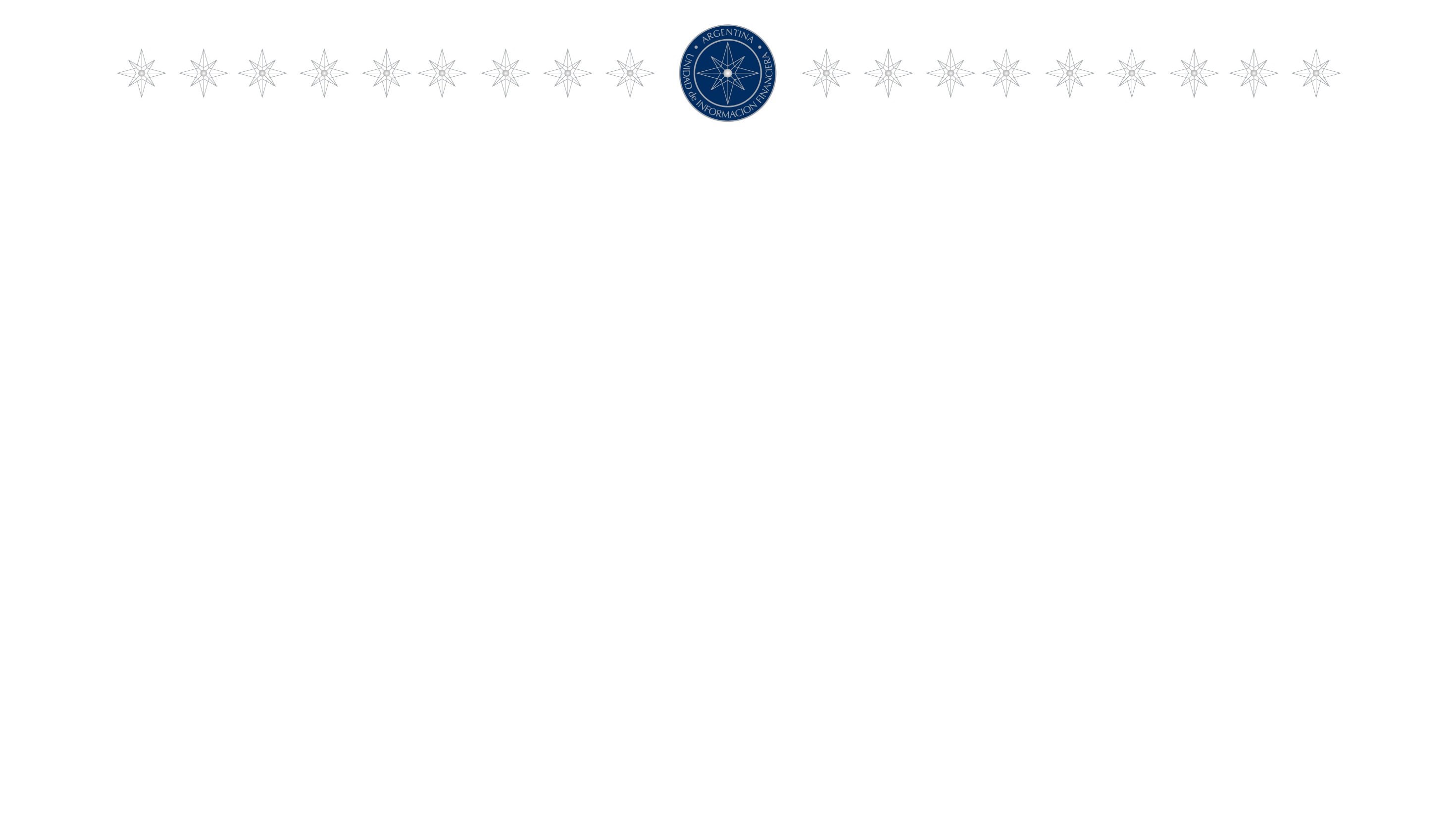 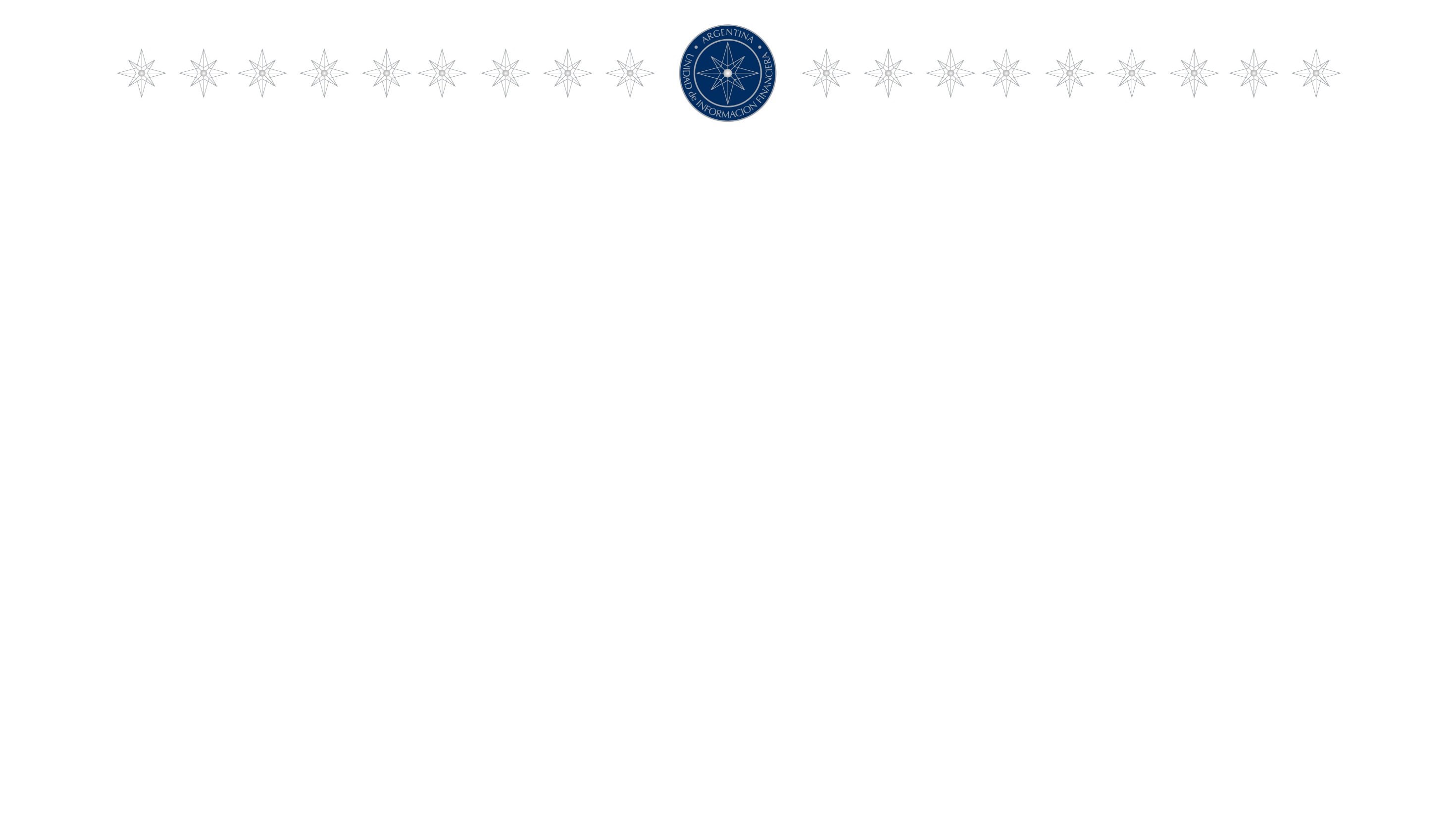 Impacto del Enfoque Basado en Riesgo en el  
Régimen Administrativo Sancionador
Elementos de ponderación para la graduación de las multas (II)
f) La gravedad del incumplimiento, en relación con el rol que desempeña el Sujeto Obligado en el ámbito en el que desarrolla su actividad, el tipo, diversidad, número, productos y servicios que ofrece, y los riesgos inherentes al sector involucrado.
g) El grado de colaboración o resistencia prestada por el Sujeto Obligado durante el desarrollo de la supervisión y el reconocimiento y subsanación de los incumplimientos por propia iniciativa con anterioridad al cierre de la instancia sumarial.
Proyecto de reforma del Capítulo IV de la ley 25.246
Proyecto de reforma de la Resolución UIF Nº 111/12
Proyecto de Implementación del Sistema de Notificaciones y Tramitación Electrónica
Proyecto de intervención de Regionales UIF en el procedimiento sumarial
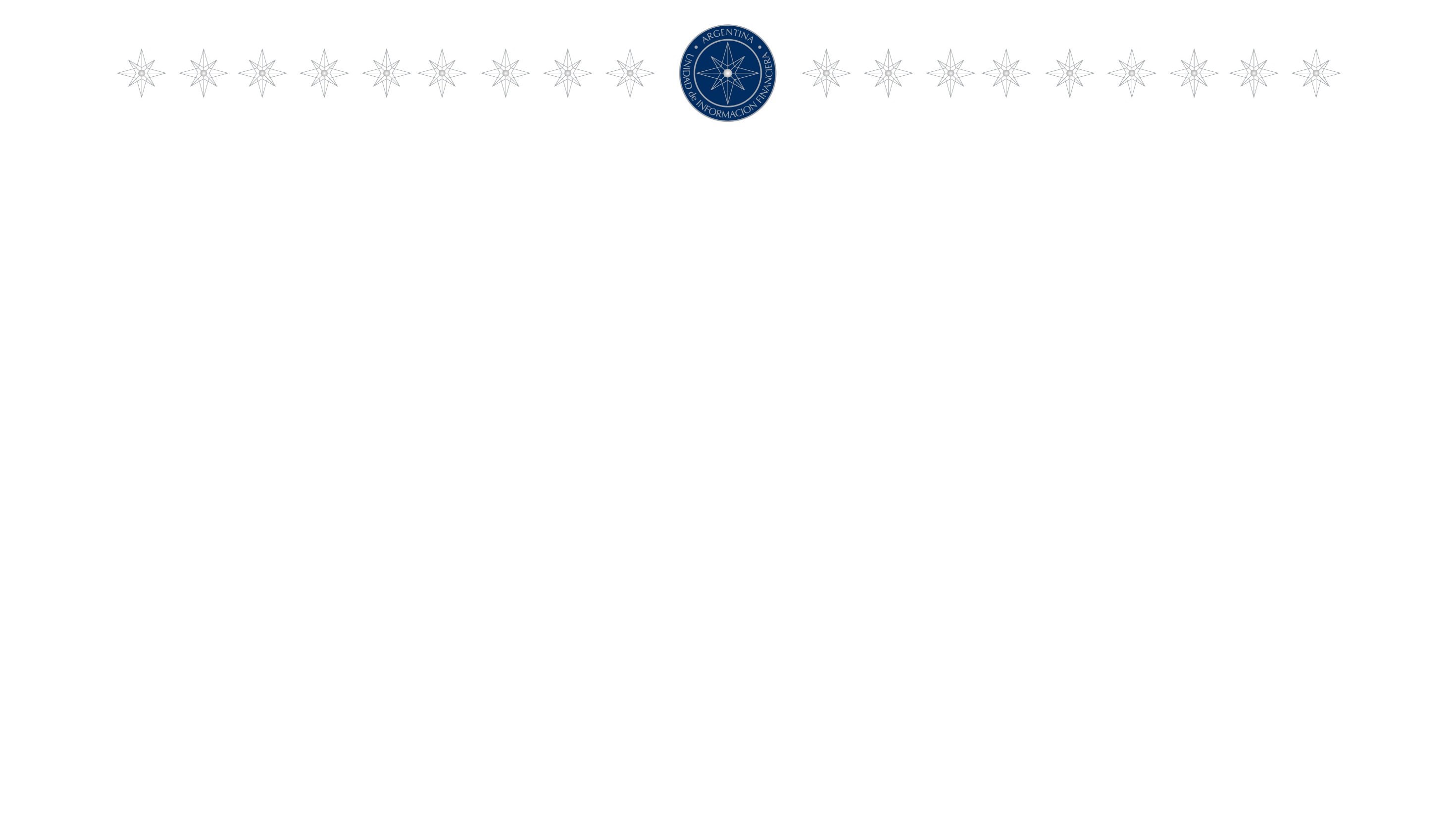 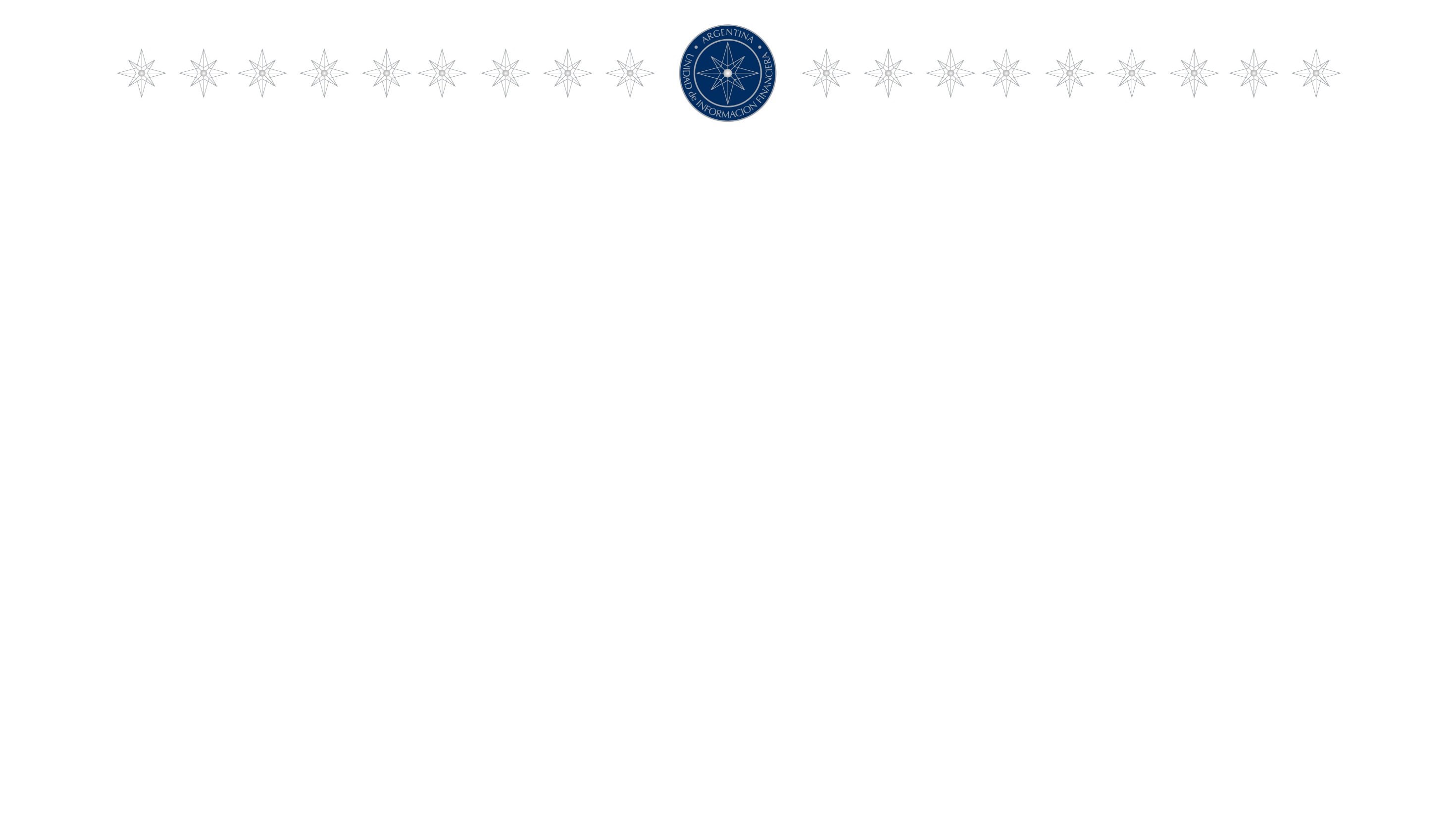 Impacto del Enfoque Basado en Riesgo en el  
Régimen Administrativo Sancionador
Elementos de ponderación para la graduación de las multas (III)
El desarrollo de alguna conducta del sujeto obligado tendiente a ocultar los incumplimientos o a entorpecer el trabajo de esta Unidad.
El número de incumplimientos o infracciones.
El riesgo expuesto por su conducta a la integridad del sistema económico-financiero.
Otros factores que resulten aplicables en cada caso concreto, con la fundamentación expresa en
el acto sancionatorio.
Proyecto de reforma del Capítulo IV de la ley 25.246
Proyecto de reforma de la Resolución UIF Nº 111/12
Proyecto de Implementación del Sistema de Notificaciones y Tramitación Electrónica
Proyecto de intervención de Regionales UIF en el procedimiento sumarial
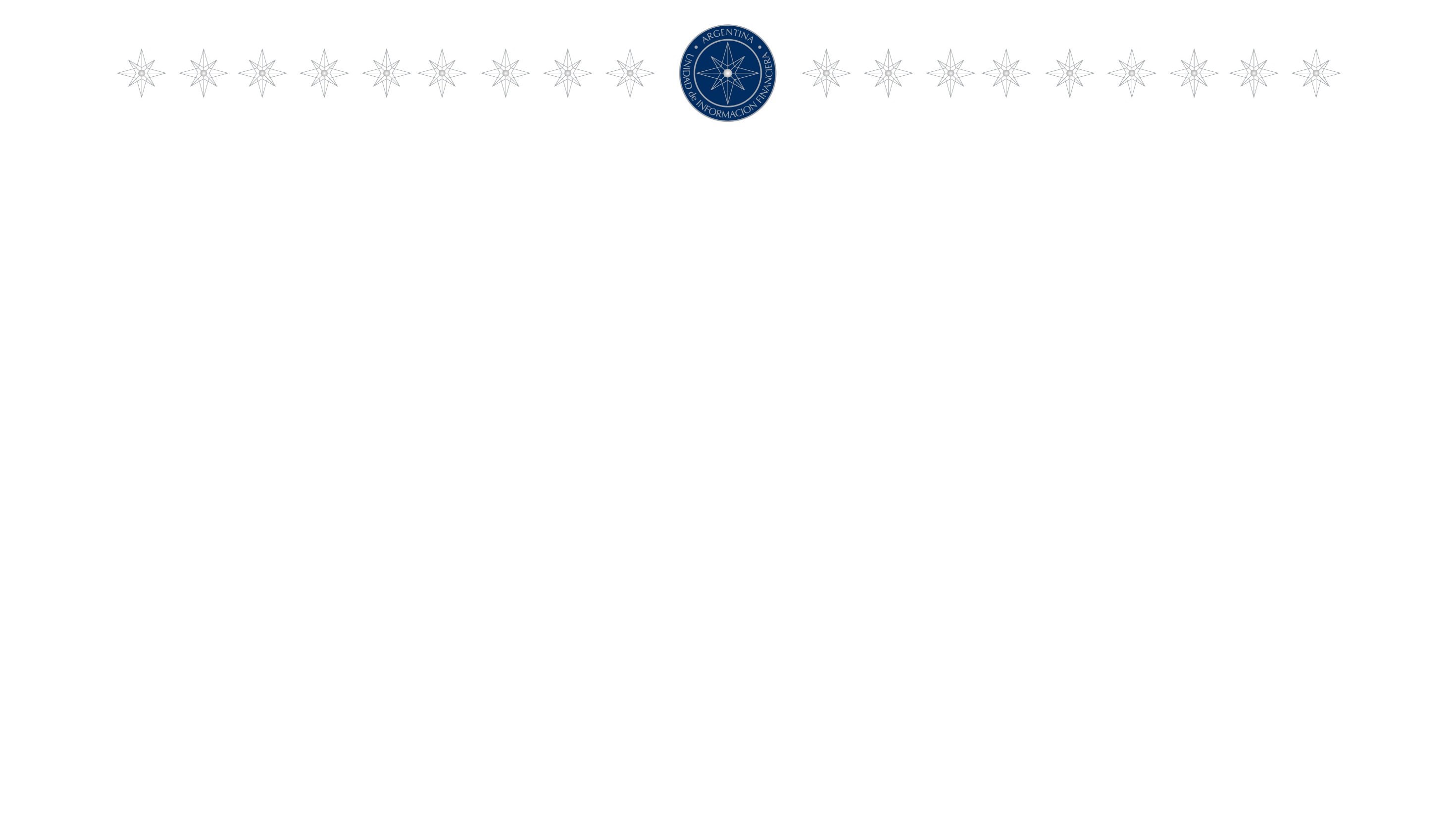 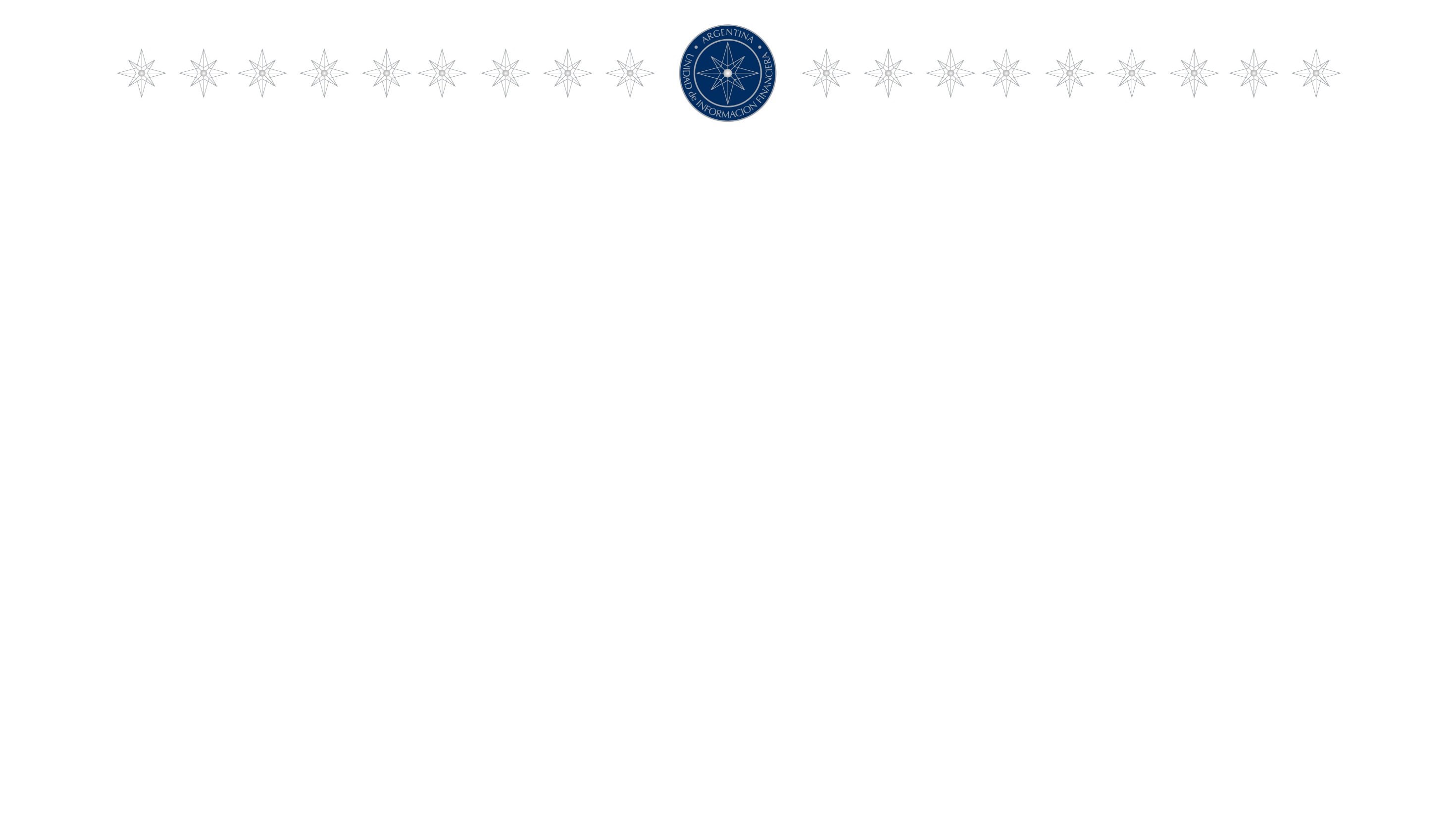 Revisión judicial de las sanciones UIF
Impacto del Enfoque Basado en Riesgo en el  
Régimen Administrativo Sancionador
Recurso Judicial Directo
Cámara Nacional de Apelaciones en lo Contencioso Administrativo Federal.
Interposición y fundamentación en sede judicial dentro de los TREINTA (30) días contados a partir de la fecha de su notificación. 
Apelación de Multas con efecto devolutivo (Conf. Res. UIF N°185/2013)
El infractor deberá abonar la multa dentro de los 10 días de notificada (art. 34 Resol. UIF 111/2012 y modificatorias).
Proyecto de reforma del Capítulo IV de la ley 25.246
Proyecto de reforma de la Resolución UIF Nº 111/12
Proyecto de Implementación del Sistema de Notificaciones y Tramitación Electrónica
Proyecto de intervención de Regionales UIF en el procedimiento sumarial
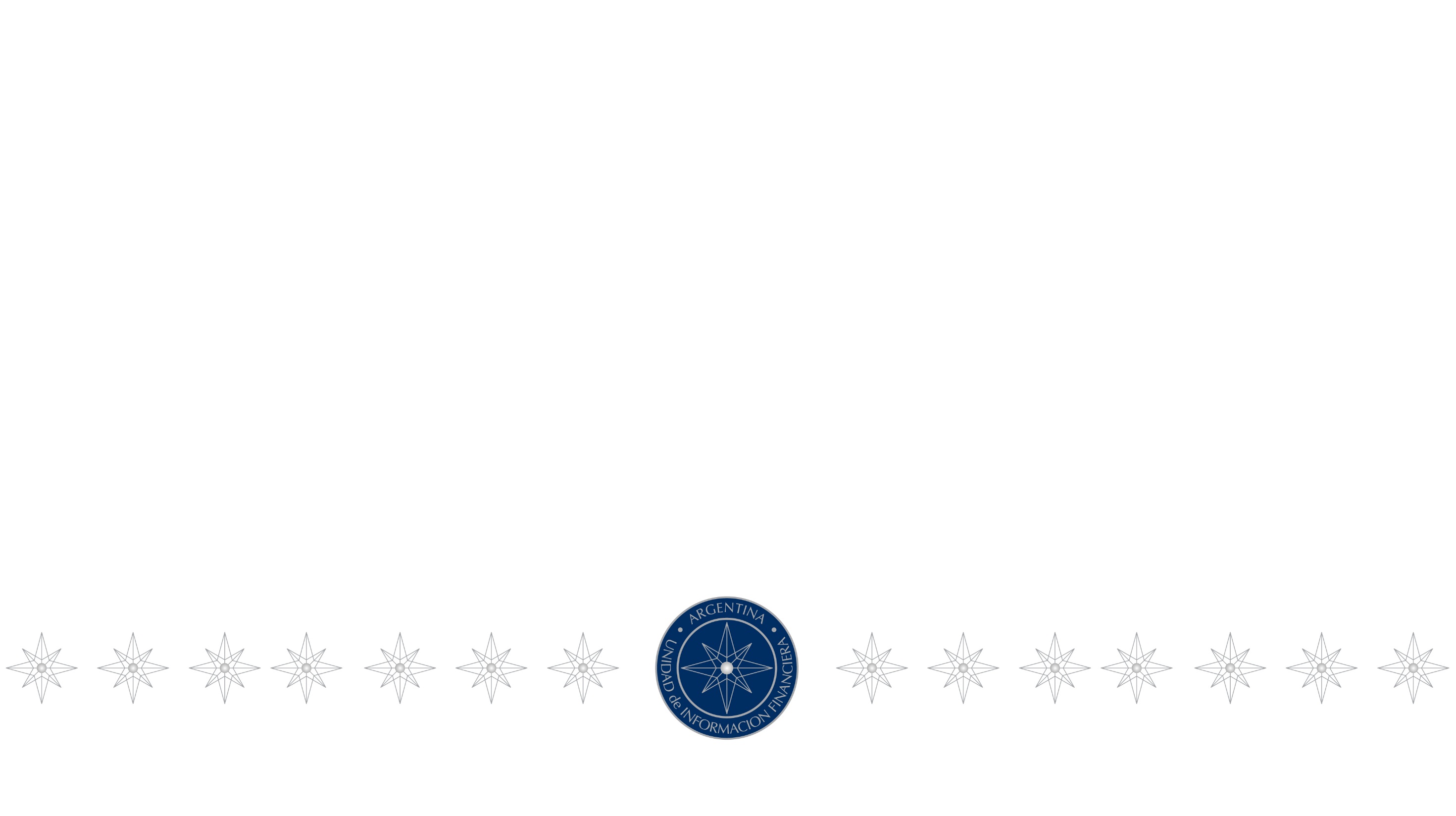 Gracias